FYZIKA - ZÁKLAD
Manťáci
Obsah
Sluch pod vodou
Vidění pod vodou
Šíření tepla
Prochlazení
Přehřátí
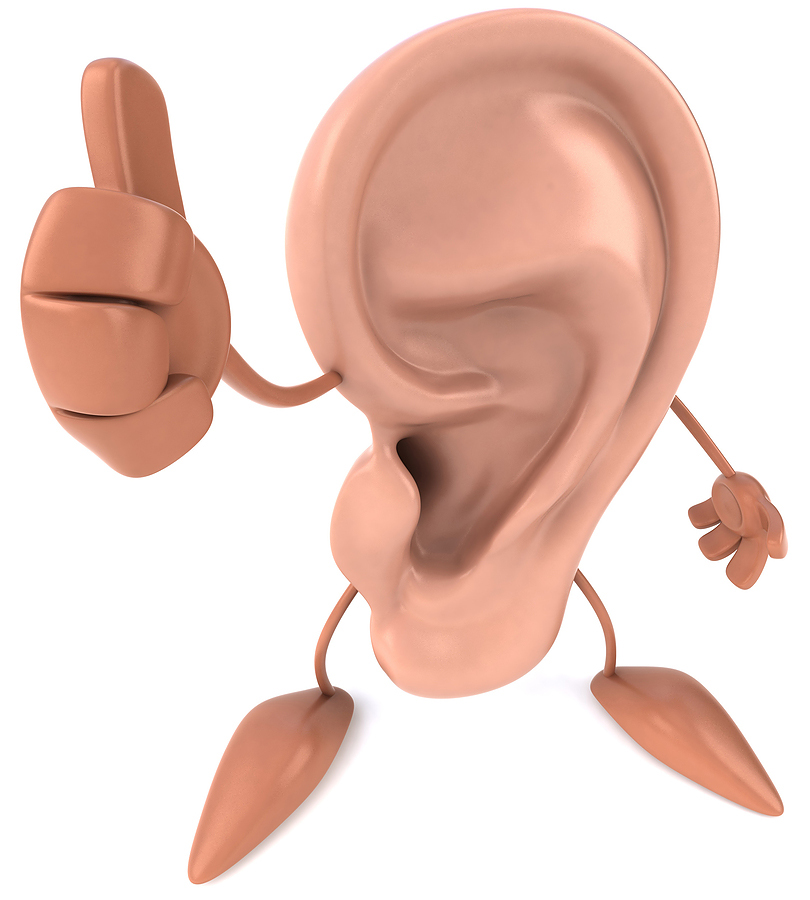 Sluch pod vodou
1200 km/h
Vzduch –
Voda –
Pevné látky – 
Zvuk se šíří ve vodě víc jak 4x rychleji!
	(v oceli dokonce 15x!)

Jak se chovat ve vodě podle zvuku?
Čím vnímáme zvuk pod vodou?
5200 km/h
+-18.000 km/h
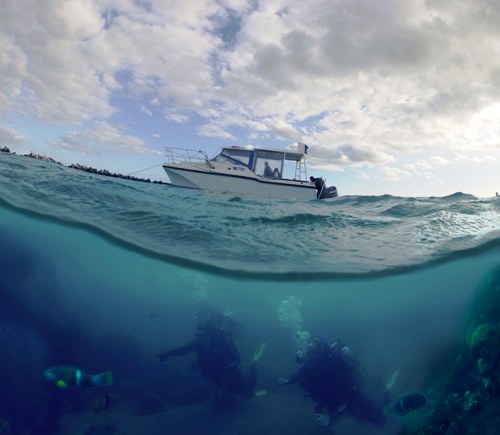 Vidění pod vodou
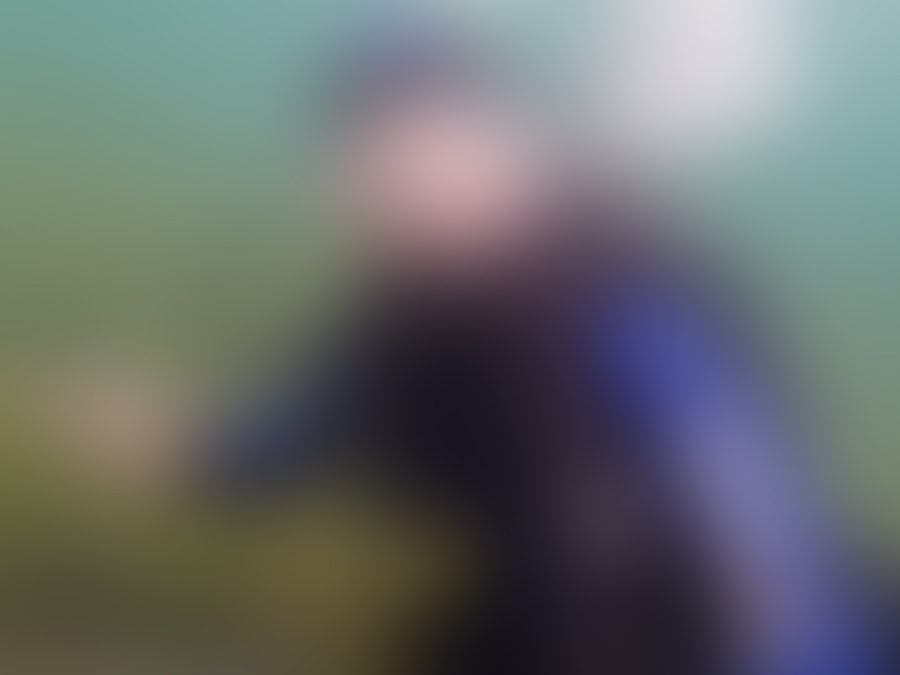 Použití masky
Zvětšení předmětů o 1/3
Přiblížení předmětů o 1/4
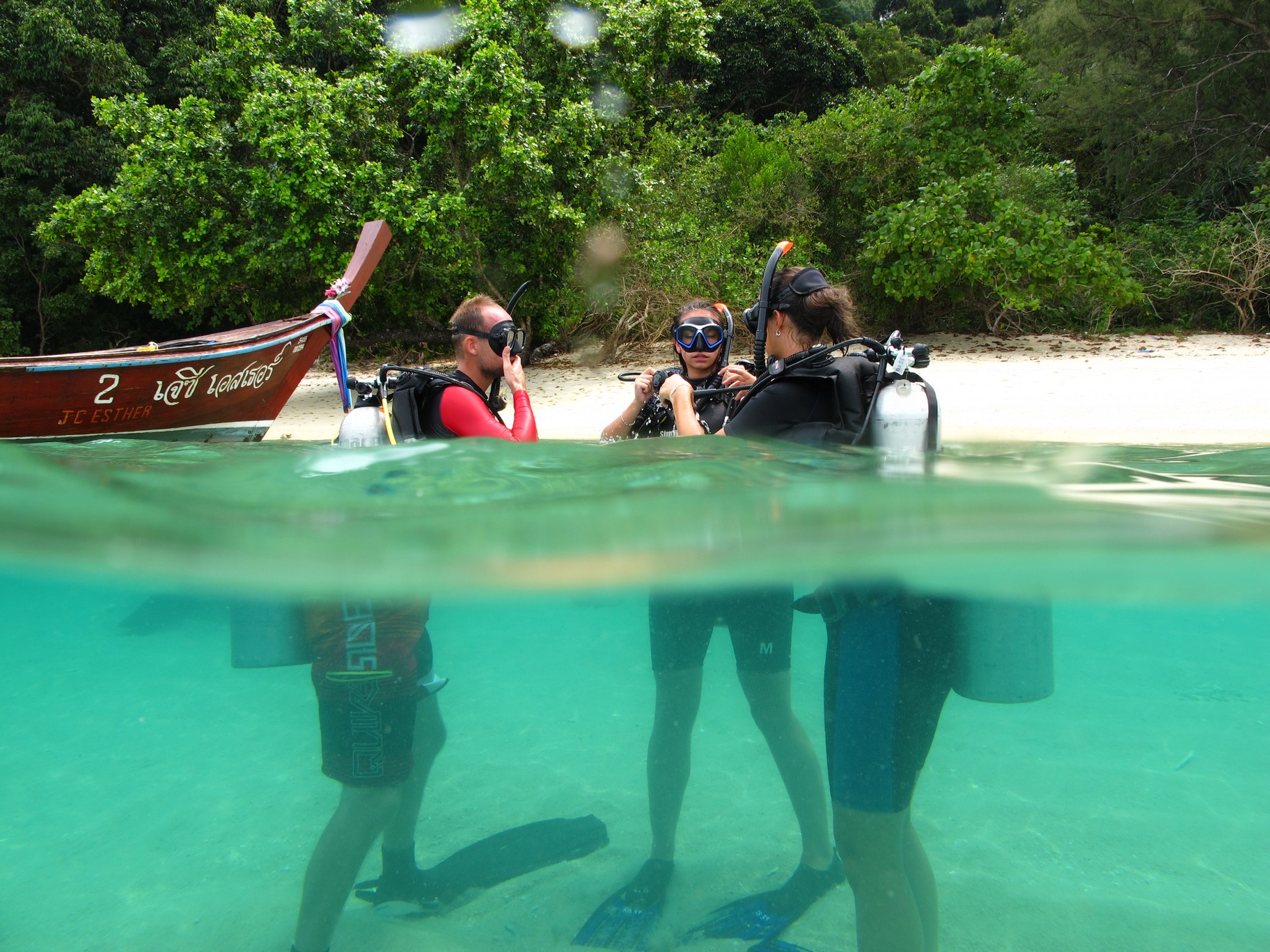 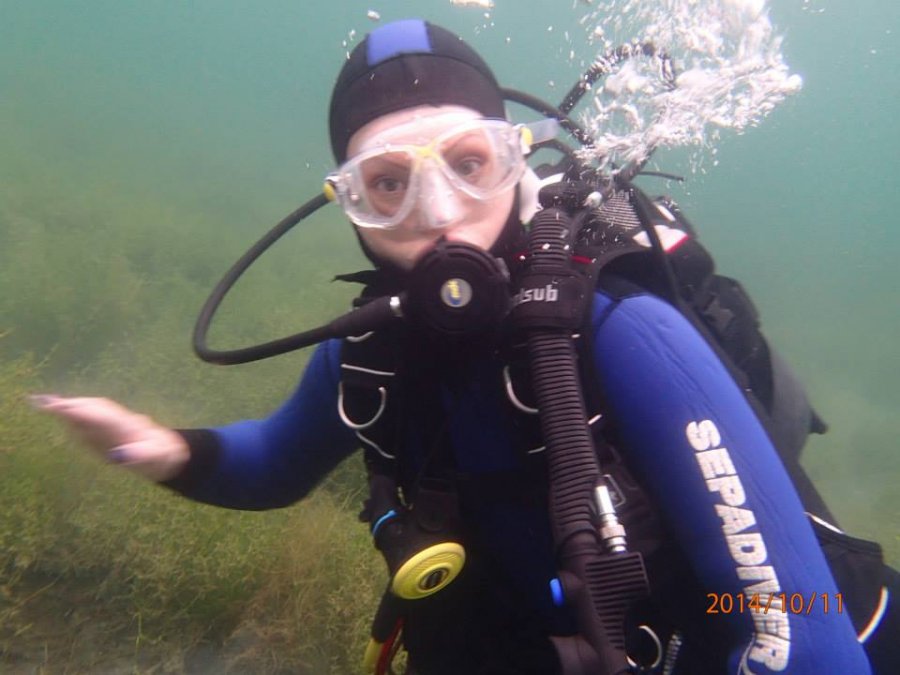 Vidění pod vodou
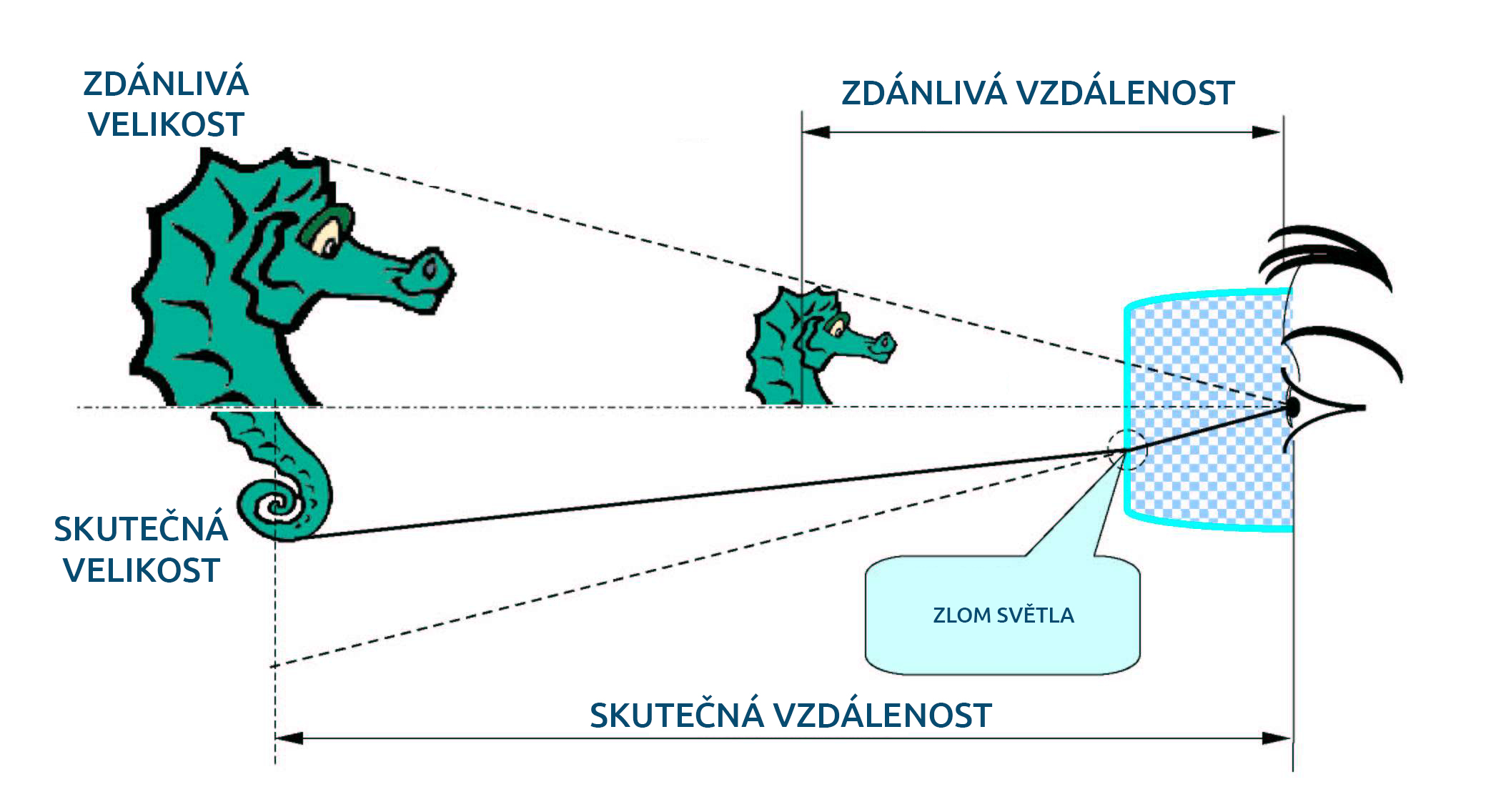 Vidění pod vodou
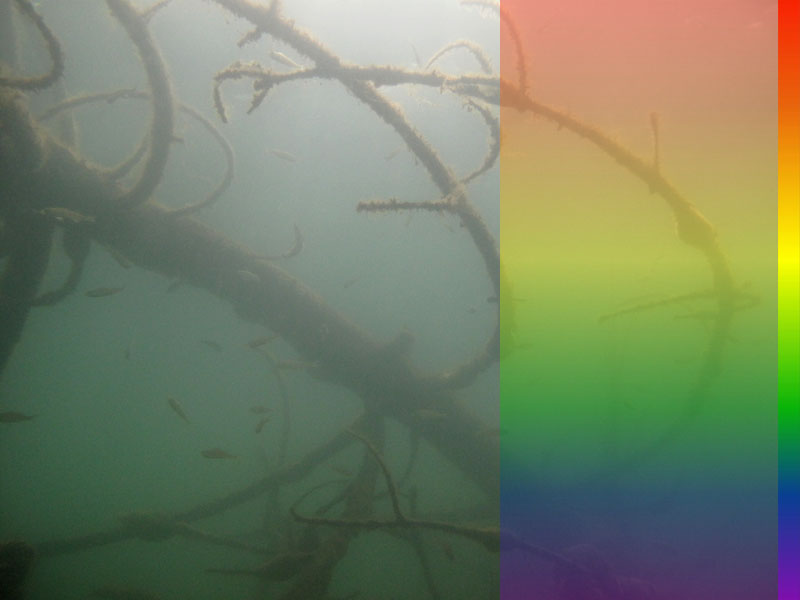 Barvy pod vodou
Šíření tepla
Voda odebírá teplo 25x rychleji než vzduch!
To platí i pro teplou vodu
Neopren – s větší hloubkou horší vlastnosti
Konec ponoru?
Co zahřát při podchlazení?
Správná volba obleku na potápění v chladné vodě?
Prochlazení
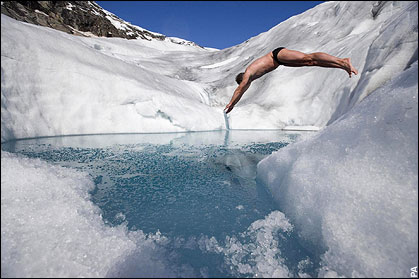 Správná volba tloušťky neoprenu
Zvážit potřebu doplňků neoprenu
Uvědomit si rychlost odvodu tepla
Čůrat?
Pocit chladu – stažení cév, husí kůže
Samovolné močení
Neovladatelný třes
Otupení svalů a ztráta koordinace
Bezvědomí
Konec legrace
Oblékli by jste se takto v LÉTĚ?
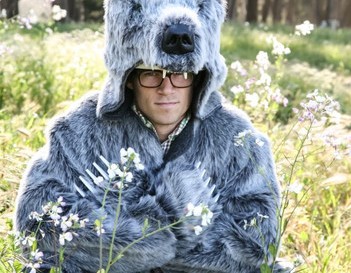 Přehřátí
Správná doba na obléknutí
Dehydratace
Správná volba tloušťky neoprenu
Zvážit potřebu doplňků neoprenu
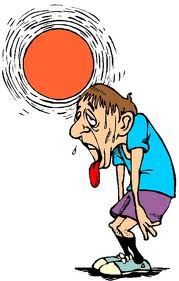 Děkuji za pozornost :)
www.manta-ul.cz